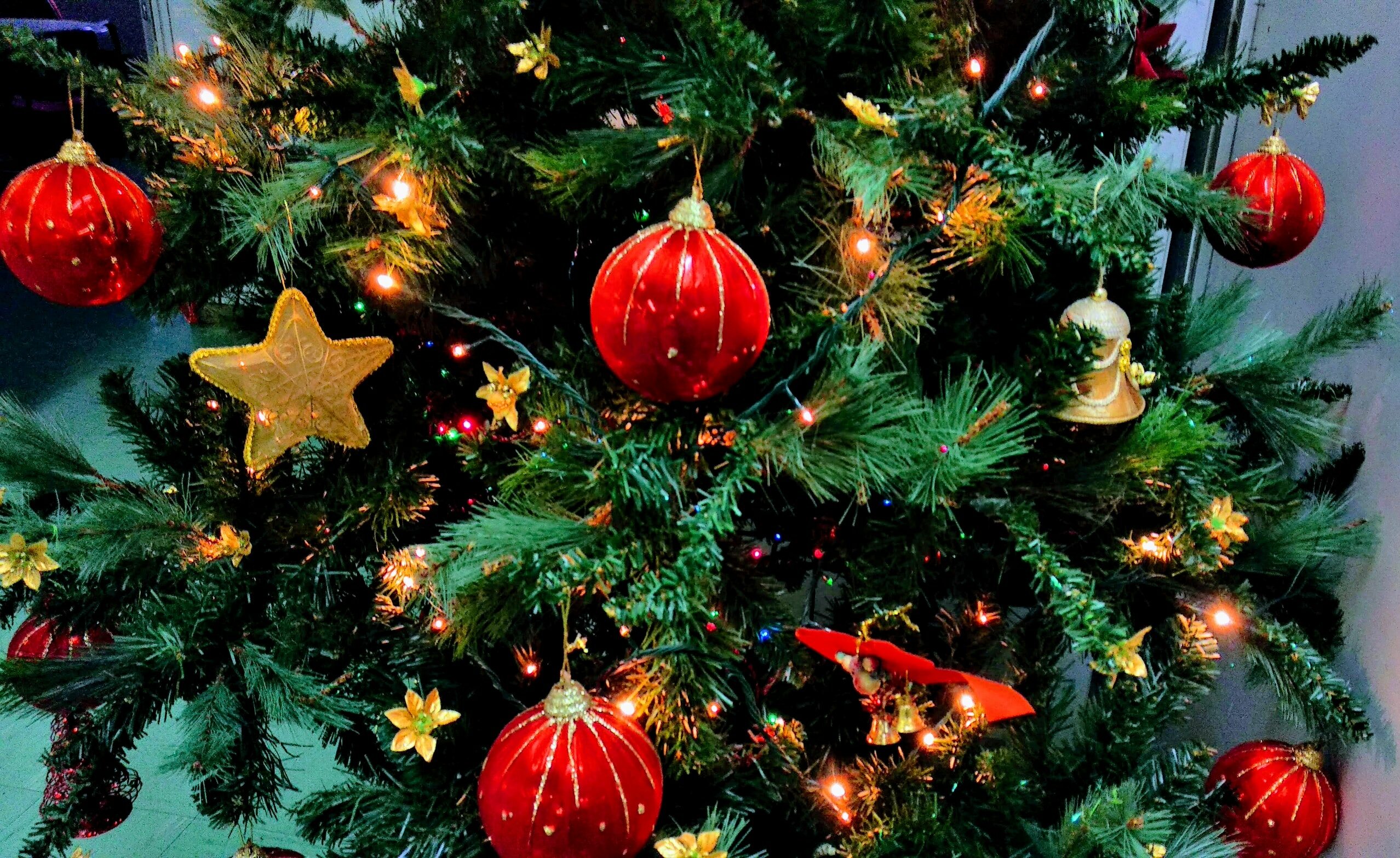 Merry  CHristmas
Jest to moja najbardziej lubiana piosenka świąteczna, ponieważ:
Jest radosna.
Jest rytmiczna. 
Poprawia mi nastrój.

                                                                                    Link do piosenki świątecznej 
                                                 https://www.youtube.com/watch?v=01xctDVlUbY